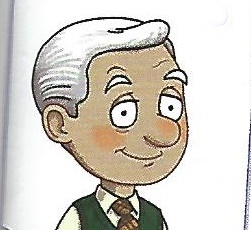 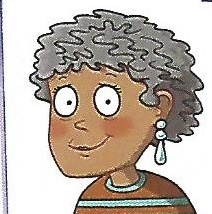 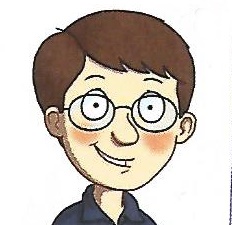 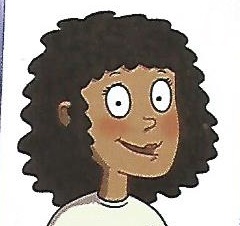 GRANDPA
GRANNY
FAMILY
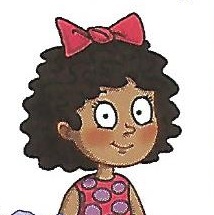 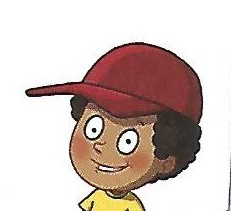 DAD(DY)
MUM(MY)
SISTER
BROTHER